RENOVATION DES REFERENTIELS 
DE LA FILIERE MAINTENANCE NAUTIQUE
De la formation à la certification en blocs de compétences
Hélène Linas, inspectrice de l’éducation nationale - STI, académie de Montpellier
Erwann Chaudron, inspecteur de l'éducation nationale – STI, académie de Rennes
Philippe Coden, inspecteur de l'éducation nationale – STI, académie de Rennes
Jean-Marie Schmitt, inspecteur de l'éducation nationale – STI, académie de Dijon
2 Activités représentatives du domaine de la Maintenance Nautique
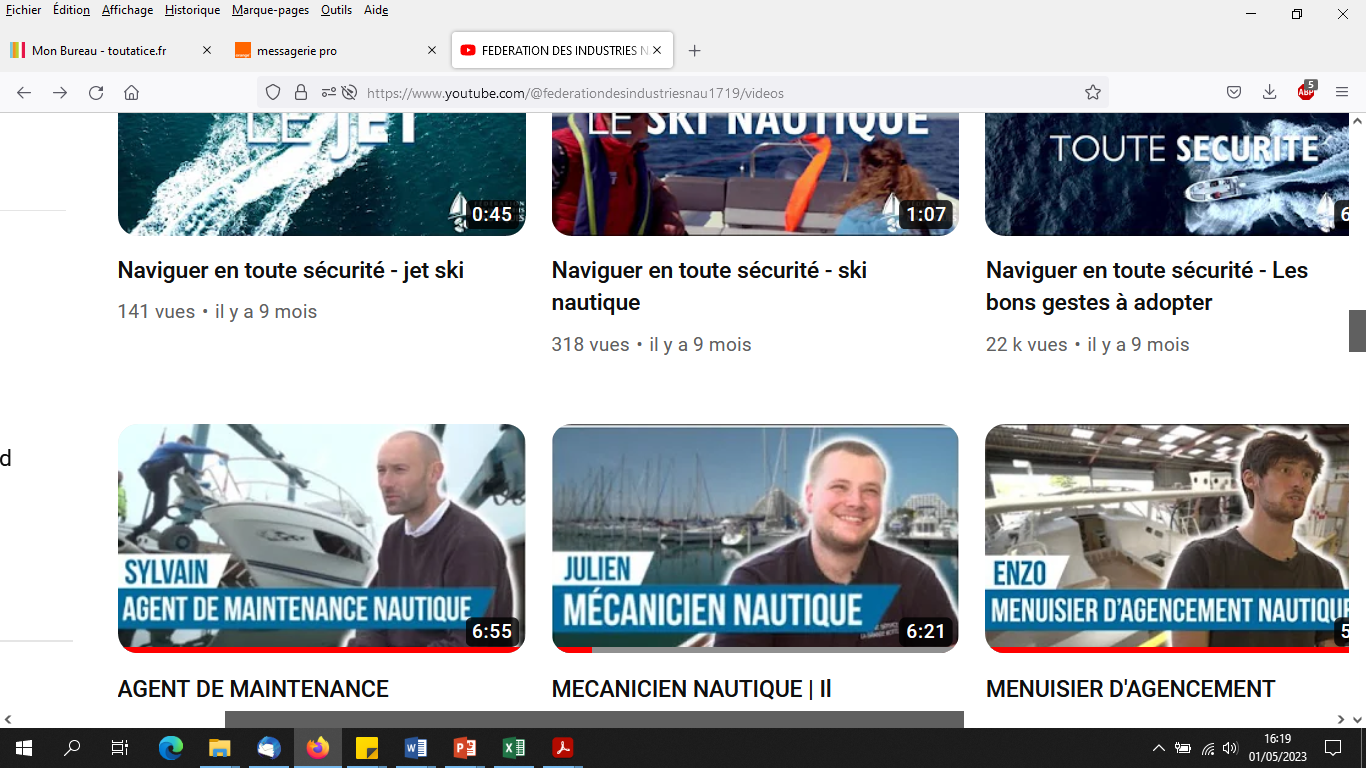 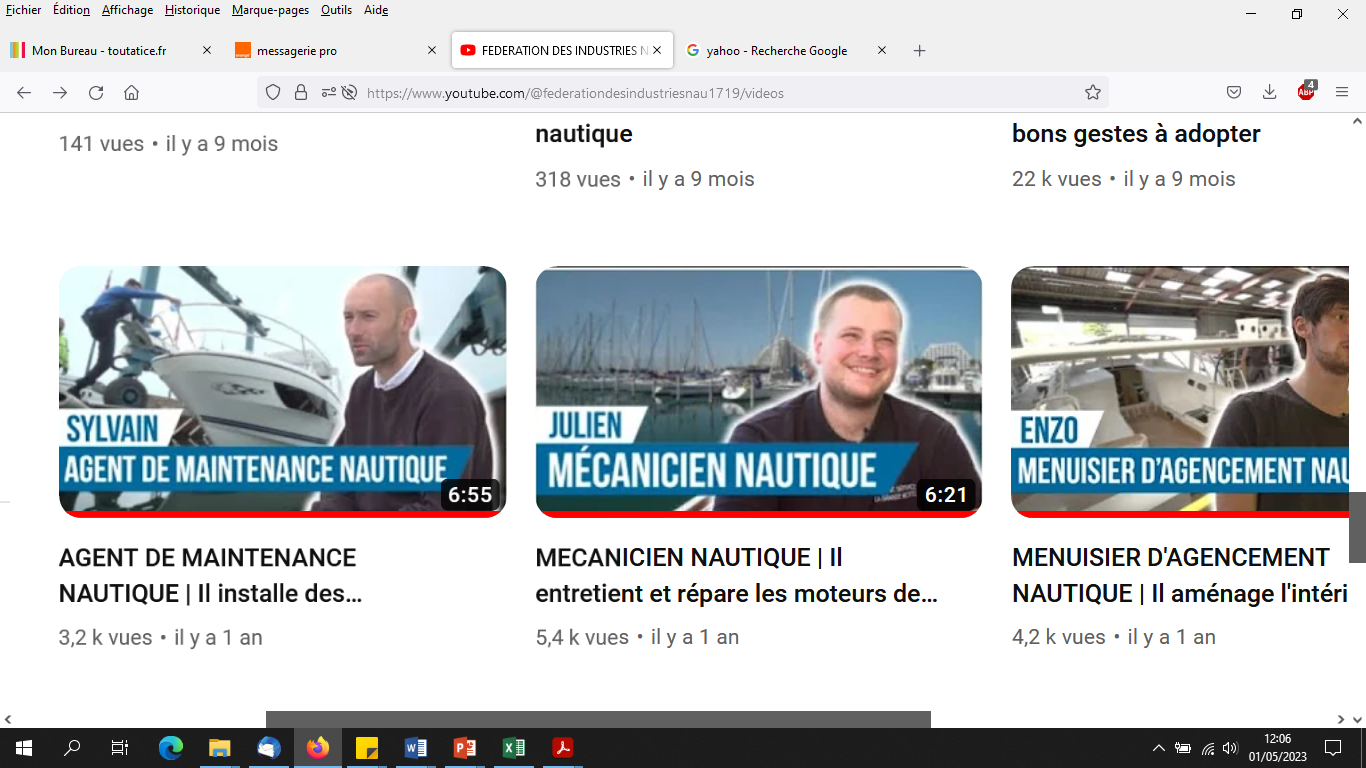 Domaine Maintenance
Domaine Construction
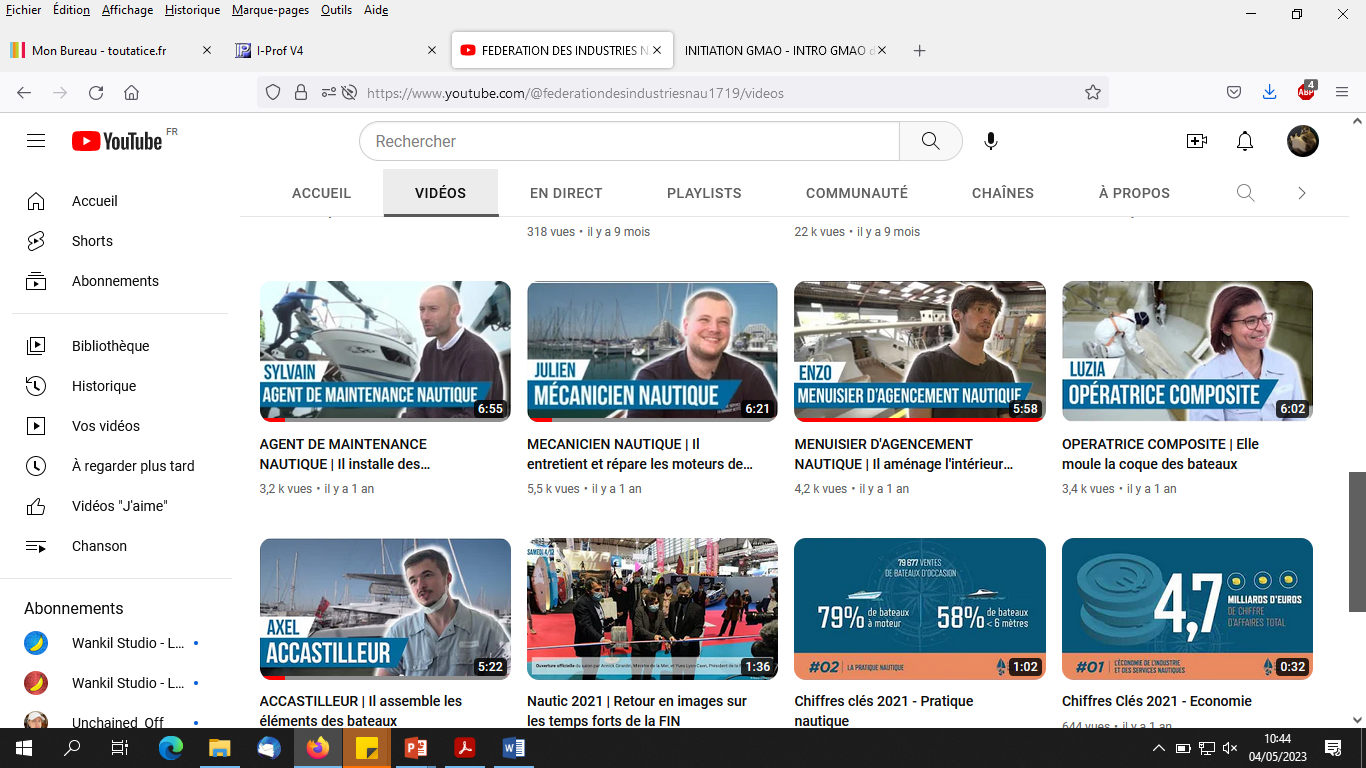 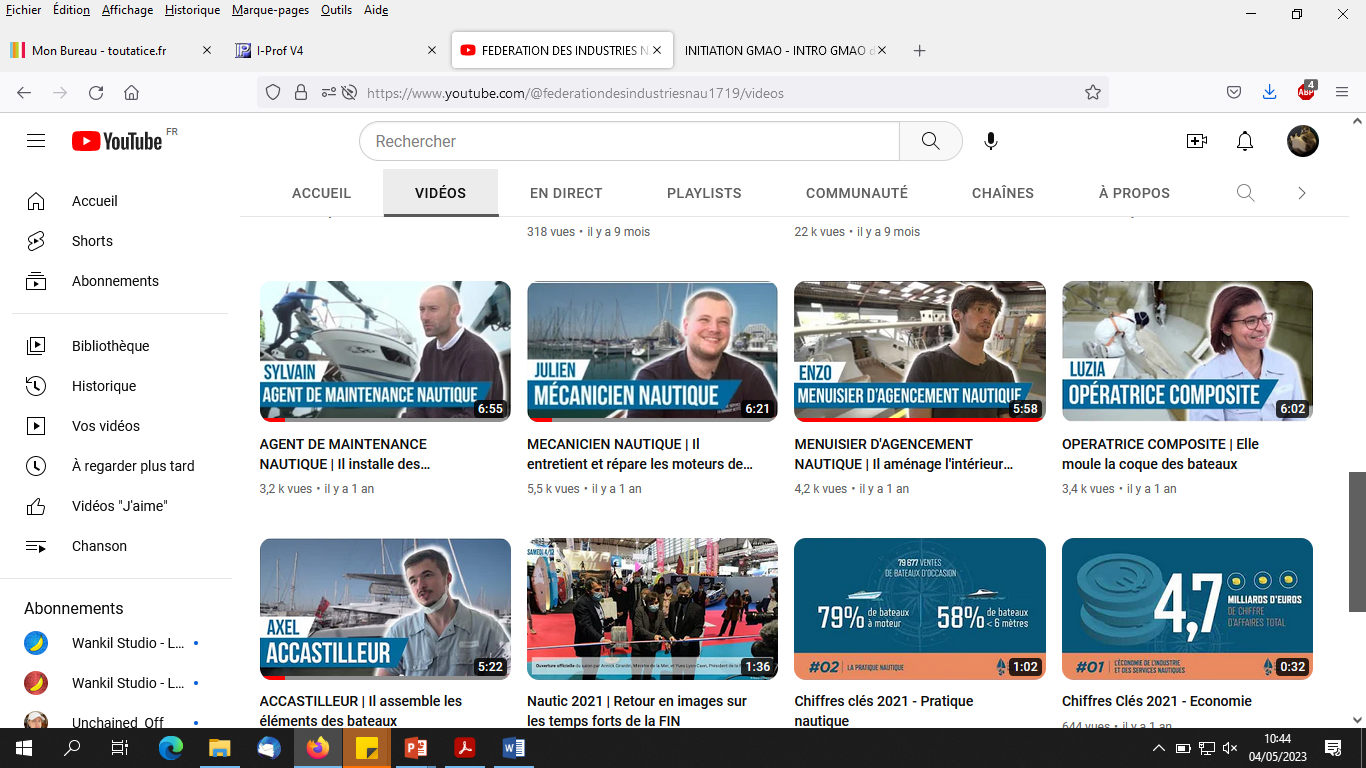 RENOVATION DES REFERENTIELS 
DE LA FILIERE MAINTENANCE NAUTIQUE
Bloc 1 
 Prise en charge ou restitution d’une embarcation ou d’un équipement
DE NOUVEAUX RÉFERENTIELS
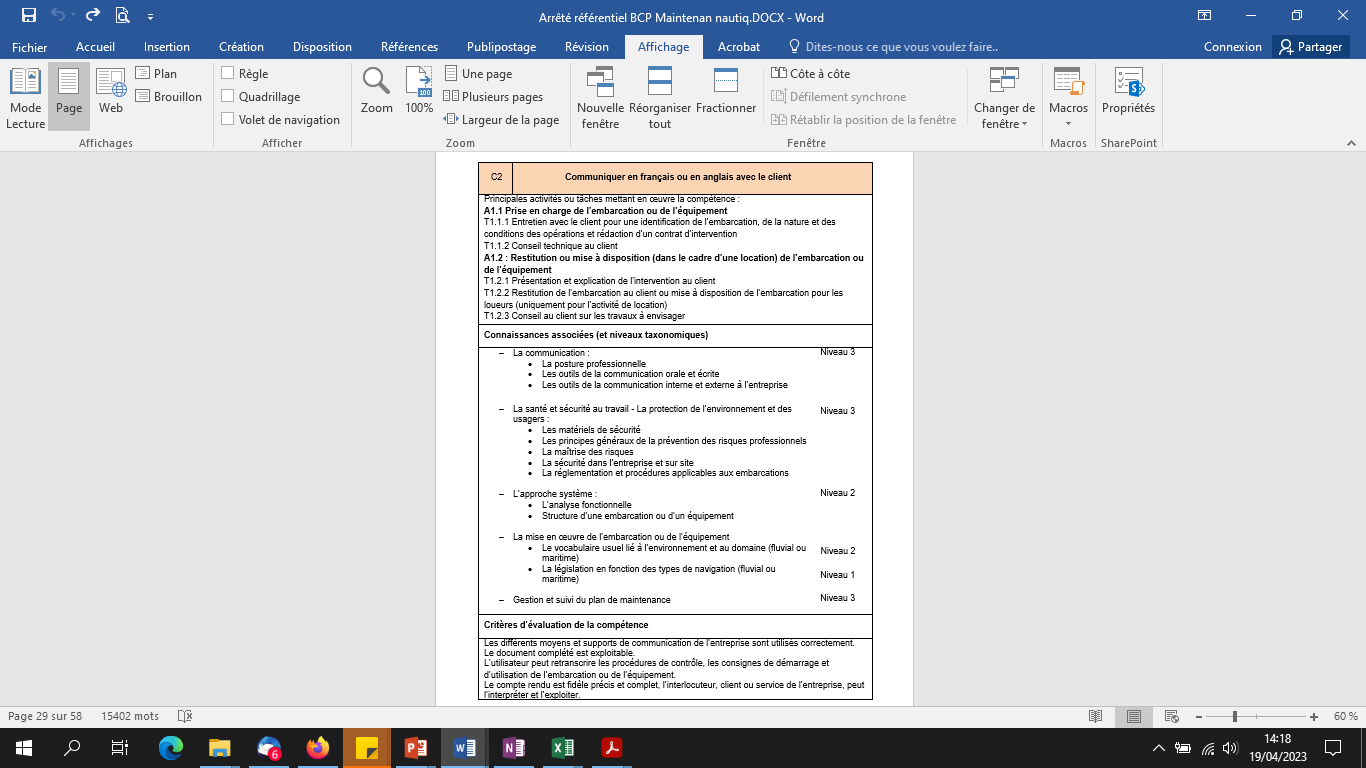 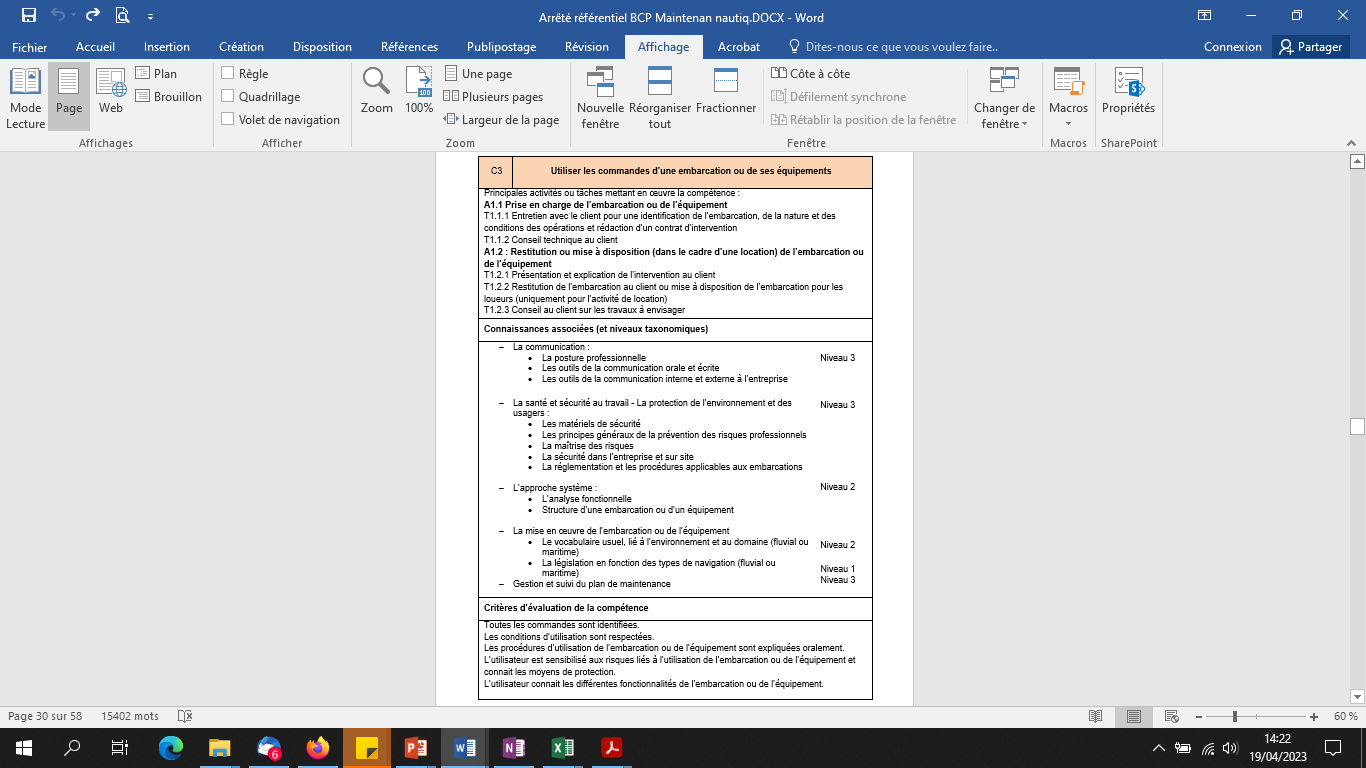 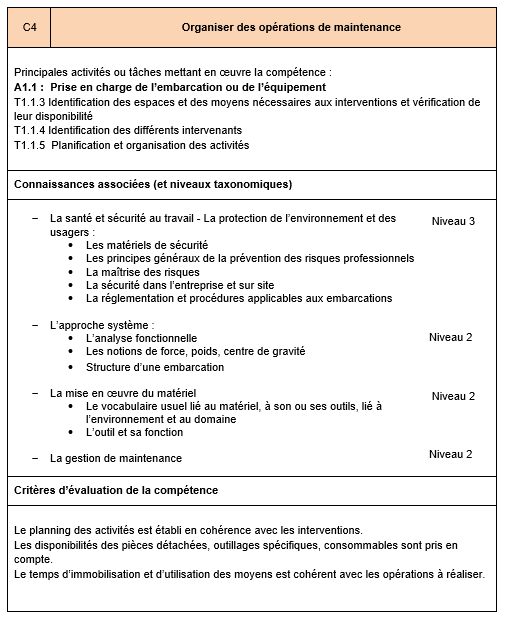 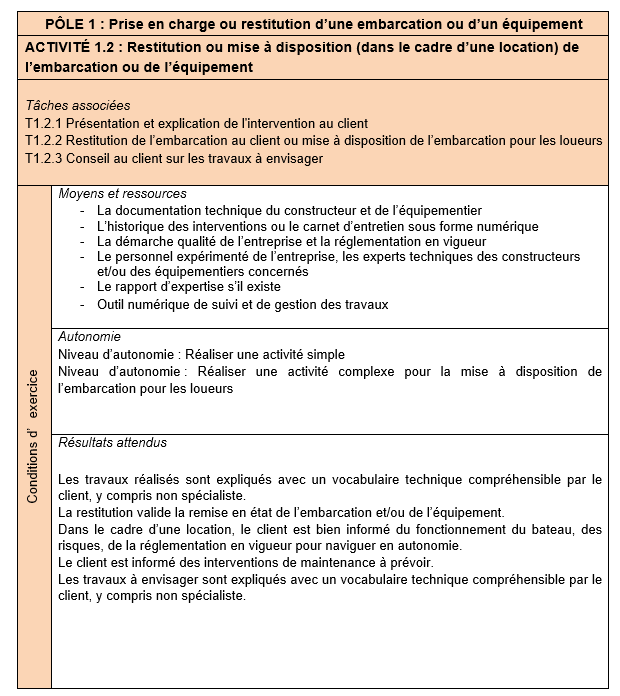 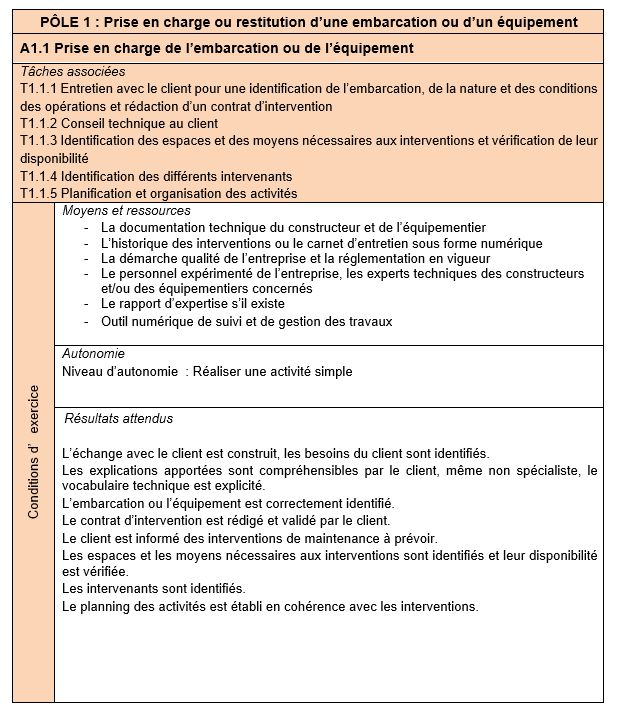 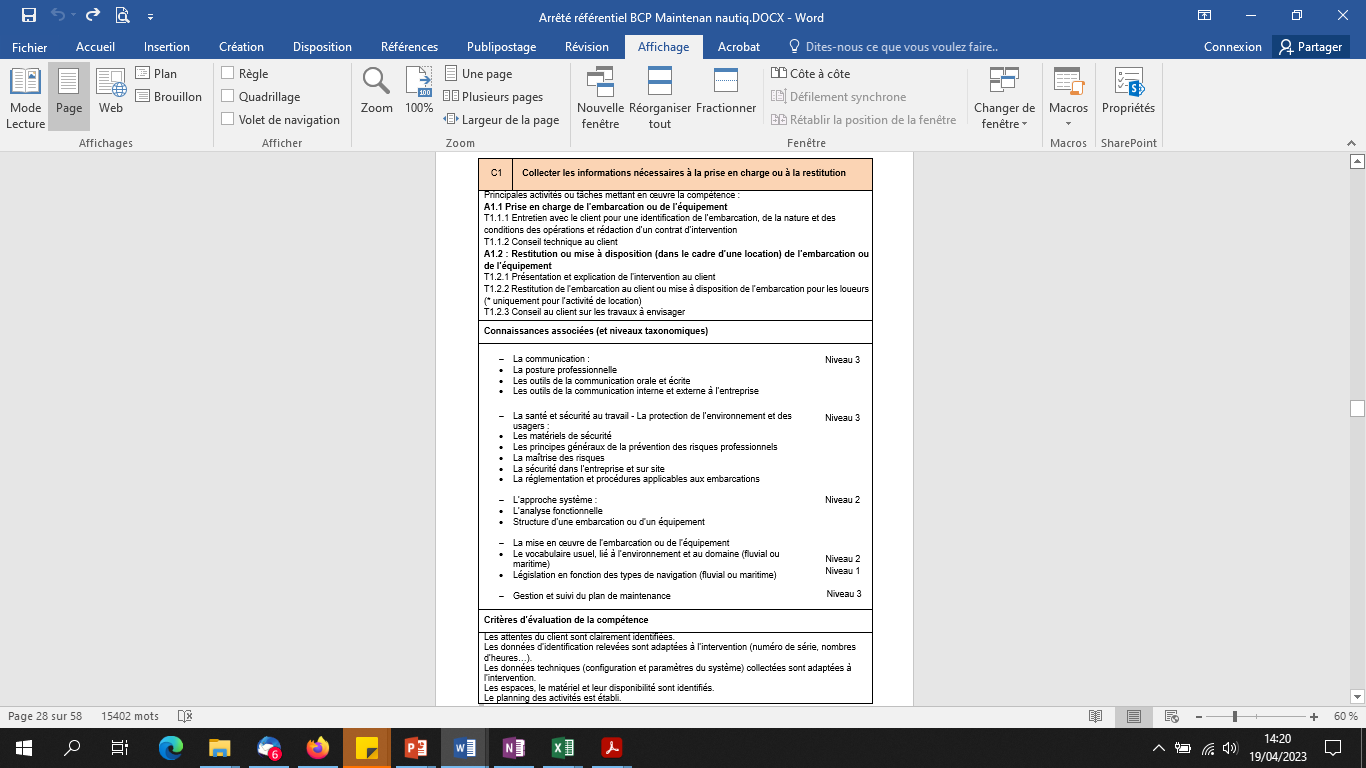 T1.1.3 Identification des espaces et des moyens nécessaires aux interventions et vérification de leur disponibilité
T1.1.1 Entretien avec le client pour une identification de l’embarcation, de la nature et des conditions des opérations et rédaction d’un contrat d’intervention
A1.2 Restitution ou mise à disposition (dans le cadre d’une location) de l’embarcation ou de l’équipement
A1.1 Prise en charge de l’embarcation ou de l’équipement
T1.1.2 Conseil technique au client
T1.1.4 Identification des différents intervenants
T1.1.5 Planification et organisation des activités
T1.2.1 Présentation et explication de l'intervention au client
T1.2.2 Restitution de l’embarcation au client ou mise à disposition de l’embarcation pour les loueurs
T1.2.3 Conseil au client sur les travaux à envisager
Pôle 1 Prise en charge ou restitution d’une embarcation ou d’un équipement
C3 Utiliser les commandes d’une embarcation ou de ses équipements
C1 Collecter les informations nécessaires à la prise en charge ou à la restitution
C2 Communiquer en français ou en anglais avec le client
C4 Organiser des opérations de maintenance
BLOC 1 : Prise en charge ou restitution d’une embarcation ou d’un équipement
- Compléter un ordre de réparation et un devis.
- Collecter le plan d’entretien, les temps de main d’oeuvre, les forfaits, l’historique d’entretien, le manuel d’utilisation
- Observer les défauts de l’embarcation et ses équipements
- Lister les équipements, les matériels et l’espace nécessaires à l’intervention
- Expliquer le devis au client, questionne le client sur les habitudes d’utilisation du client.
- Expliquer l’ordre de réparation et demande au client de le signer.
- Identifier les commandes
- Citer les consignes de sécurité à mettre en œuvre .
- Expliquer l’utilisation au client.
- Proposer des créneaux cohérents (délai d’intervention et mise à disposition des équipements) au client
- Vérifier la date de livraison des pièces
C3 Utiliser les commandes d’une embarcation ou de ses équipements
C2 Communiquer en français ou en anglais avec le client
T1.2.2 Restitution de l’embarcation au client ou mise à disposition de l’embarcation pour les loueurs
Cas particulier de la location de bateau fluvial sans permis
2 saisons, 2 types d’activités : 	Saison d’hiver : Maintenance 
				Saison d’été : Location / Mise à disposition
Le titulaire du Bac Pro doit pouvoir former les locataires en 30 minutes, afin de leur délivrer un « permis » provisoire.
« À leur arrivée, les clients sont pris en charge par technicien qui donnera tous les détails sur les équipements du bateau et partent ensuite pour un essai de navigation »
C3 Utiliser les commandes d’une embarcation ou de ses équipements
C2 Communiquer en français ou en anglais avec le client
T1.2.2 Restitution de l’embarcation au client ou mise à disposition de l’embarcation pour les loueurs
Restitution après la pose d’un nouvel équipement
Exemple de la vidéo de « Sylvain » : Pose d’un nouveau système GPS
Le titulaire du Bac Pro doit pouvoir former les propriétaires à l’utilisation du nouveau matériel.
Approche fonctionnelle et structurelle de l’embarcation et des équipements.
Bonne connaissance des chaînes d’énergie et d’information.
Utilisation d’un outil ou logiciel de GMAO
T1.1.3 Identification des espaces et des moyens nécessaires aux interventions et vérification de leur disponibilité
T1.1.4 Identification des différents intervenants 
T1.1.5 Planification et organisation des activités
C4 Organiser des opérations de maintenance
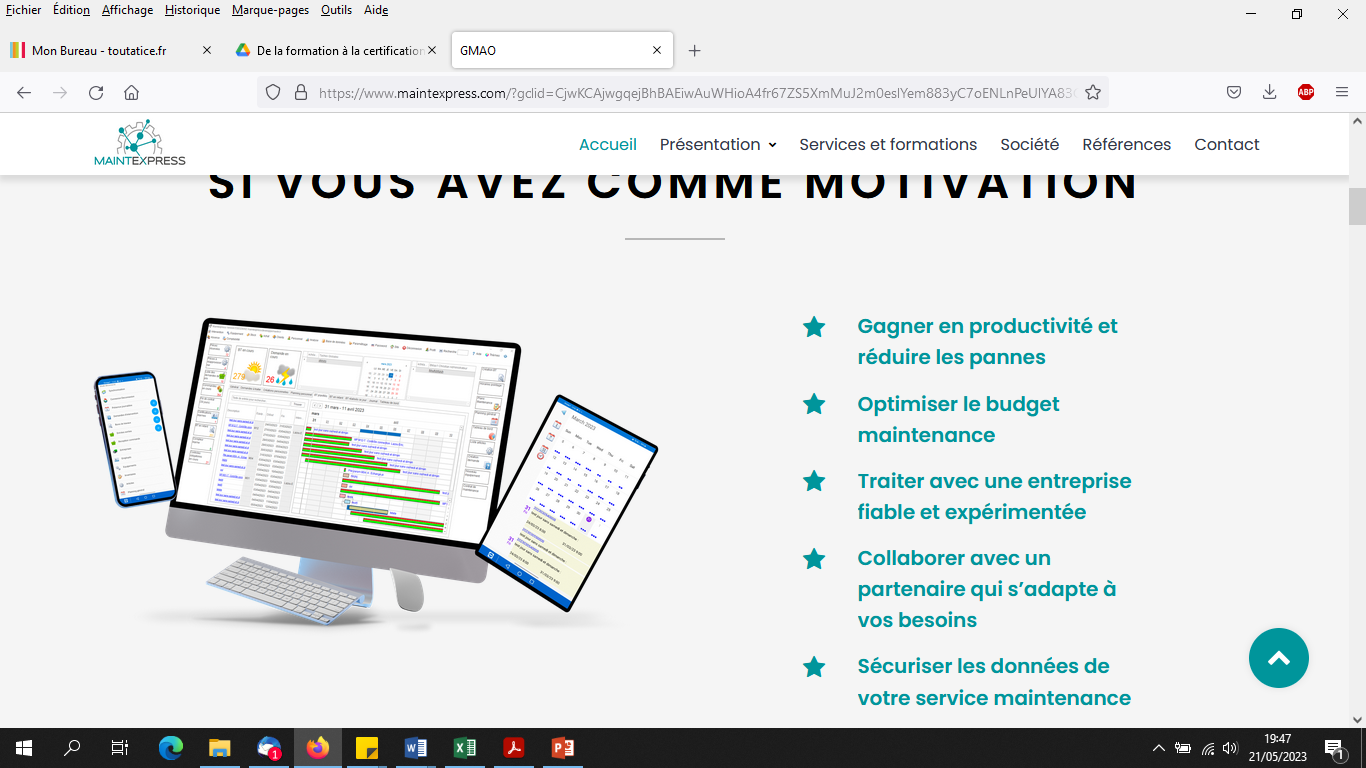 Maîtrise des Indicateurs et Mise en place des tableaux de bord (Exigences Clients)
- Réduction des Coûts et des temps de maintenance et du soutien logistique 
- Meilleure Organisation du service maintenance
- Meilleure programmation des actions à mener et meilleur suivi de l’activité maintenance et du parc machine
Amélioration du retour d’expérience (REX) et de la disponibilité atelier
Garantir une traçabilité des Interventions
RENOVATION DES REFERENTIELS 
DE LA FILIERE MAINTENANCE NAUTIQUE
Bloc 2 
 Réalisation du diagnostic d’un sous-ensemble de l’embarcation
DE NOUVEAUX RÉFERENTIELS
Les activités professionnelles en CAP et baccalauréat professionnel
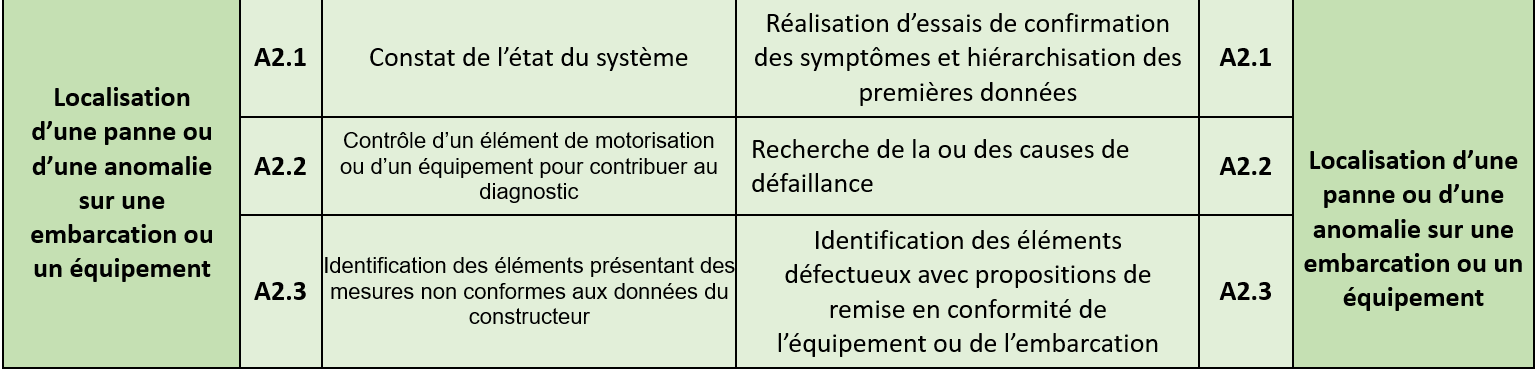 [Speaker Notes: Rappel du groupe de travail]
DE NOUVEAUX RÉFERENTIELS
Les activités professionnelles au baccalauréat professionnel
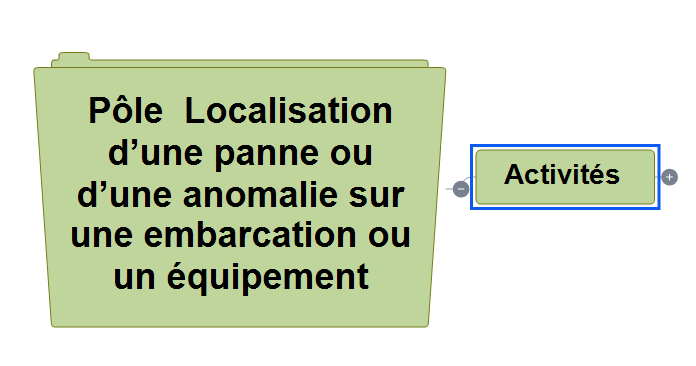 DE NOUVEAUX RÉFERENTIELS
Les activités professionnelles au baccalauréat professionnel
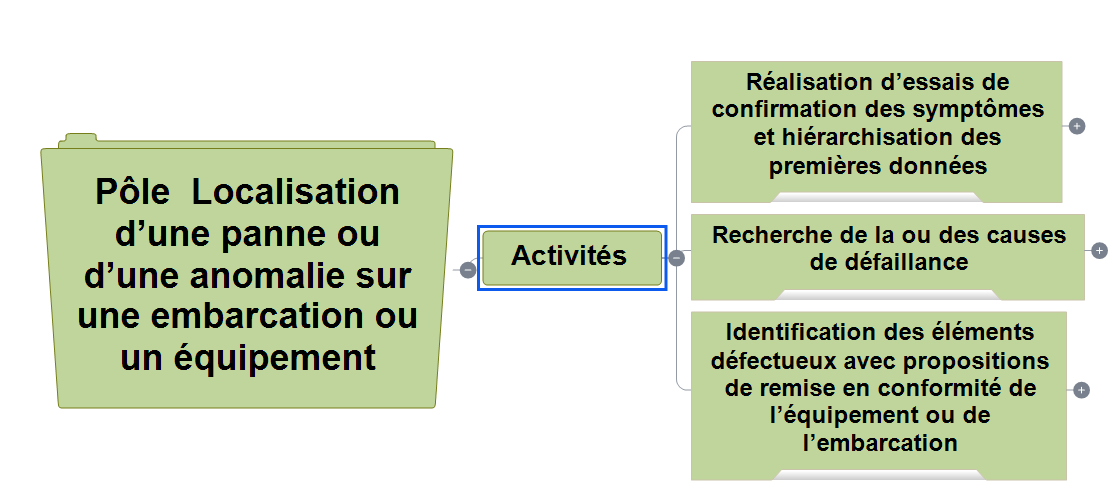 DE NOUVEAUX RÉFERENTIELS
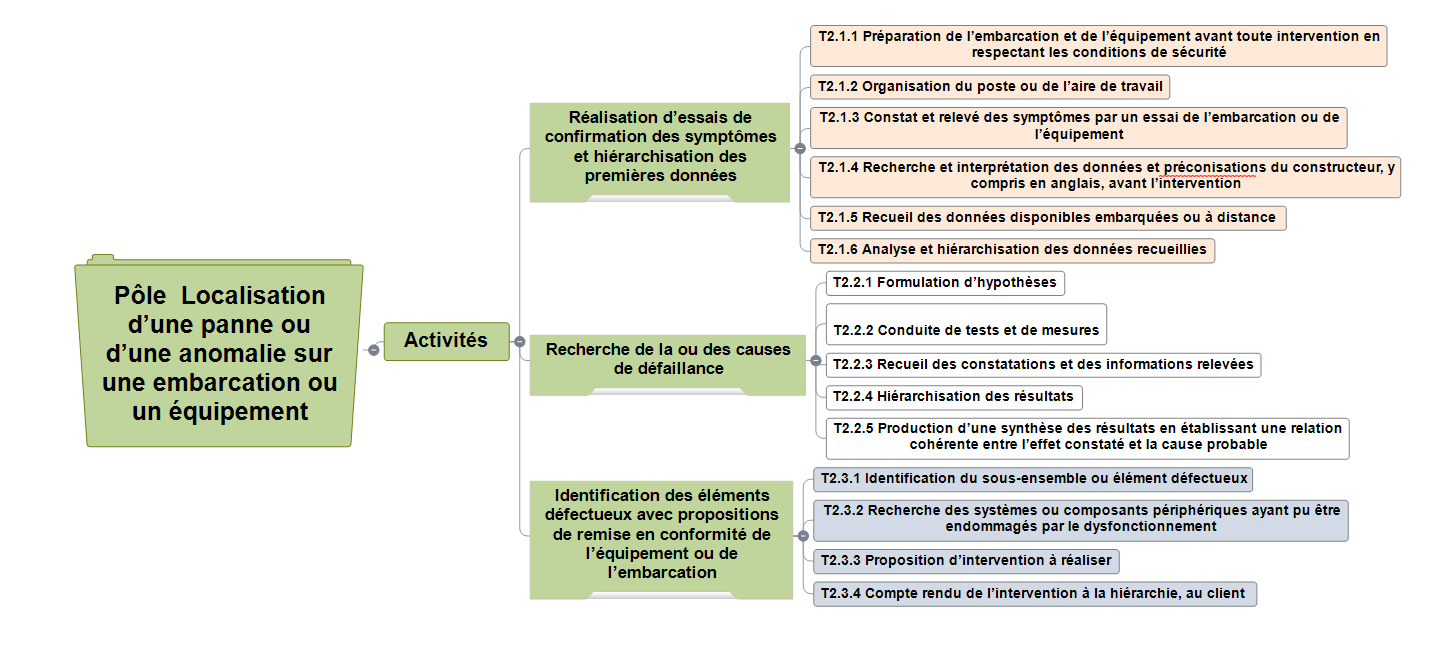 RENOVATION DES REFERENTIELS 
DE LA FILIERE MAINTENANCE NAUTIQUE
Bloc de compétence 2
DE NOUVEAUX RÉFÉRENTIELS
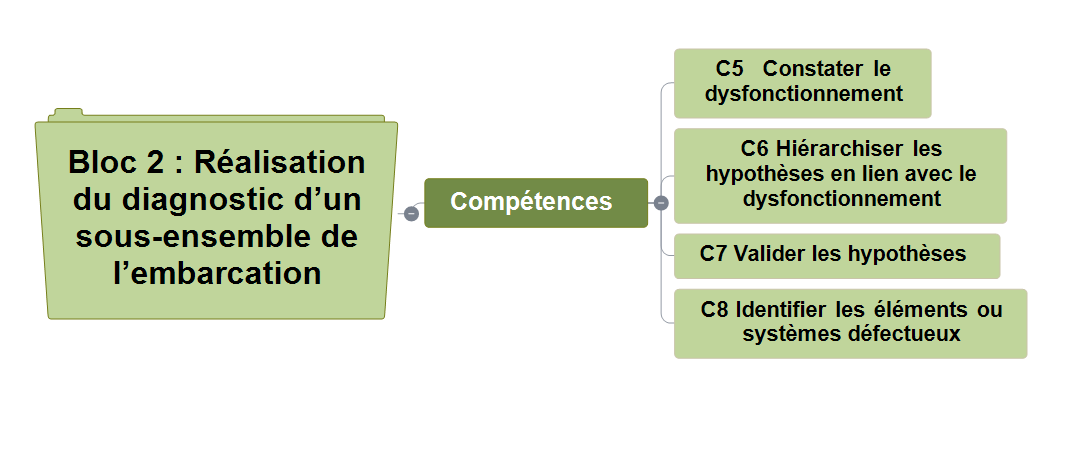 [Speaker Notes: Cohérence entre CAP et BAC PRO même nom même numéro d’activités]
RENOVATION DES REFERENTIELS 
DE LA FILIERE MAINTENANCE NAUTIQUE
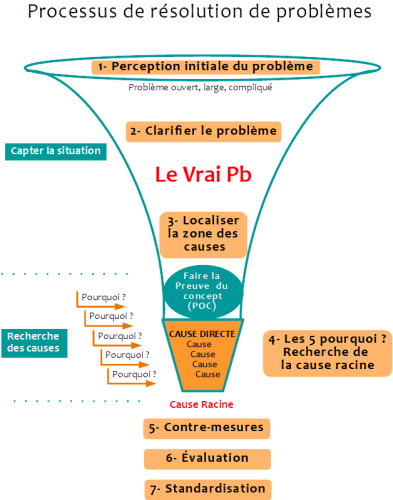 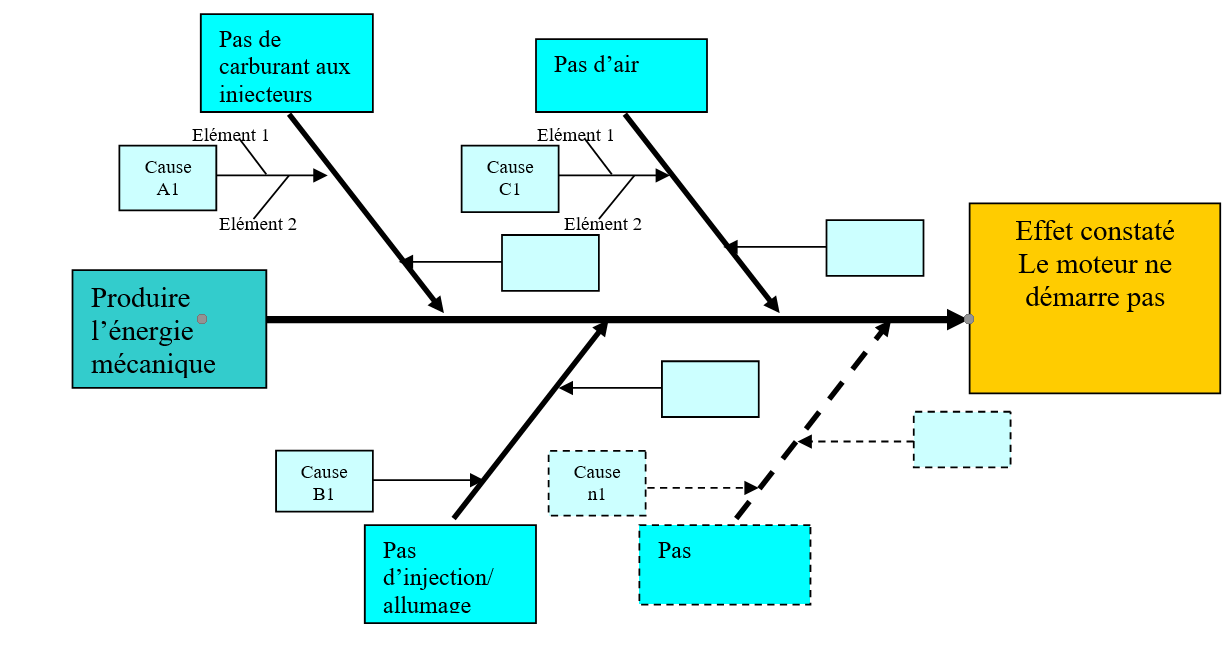 Connaissances associées à ce bloc

-	La méthodologie liée au diagnostic
-	L’utilisation de la documentation technique et le repérage des systèmes d’une embarcation
-	Architecture et principe de fonctionnement des différentes chaines d’énergie et de commande (Mécaniques, électriques, hydrauliques…)
-   Architecture et principe de fonctionnement des différentes chaines d’information (Acquisition, traitement, transmission ..)*
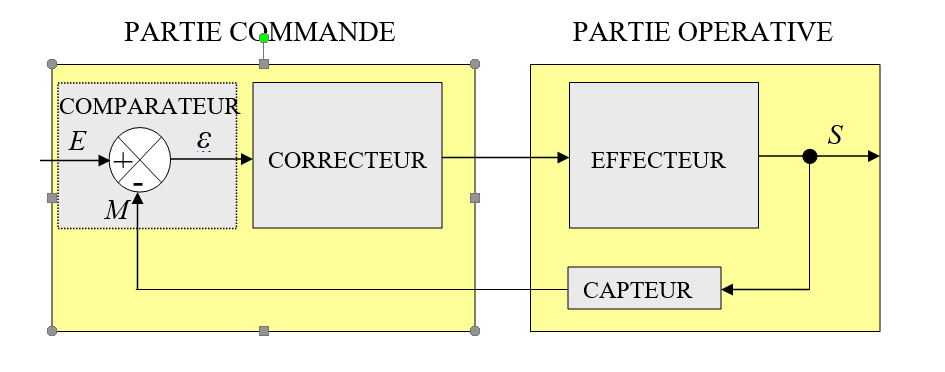 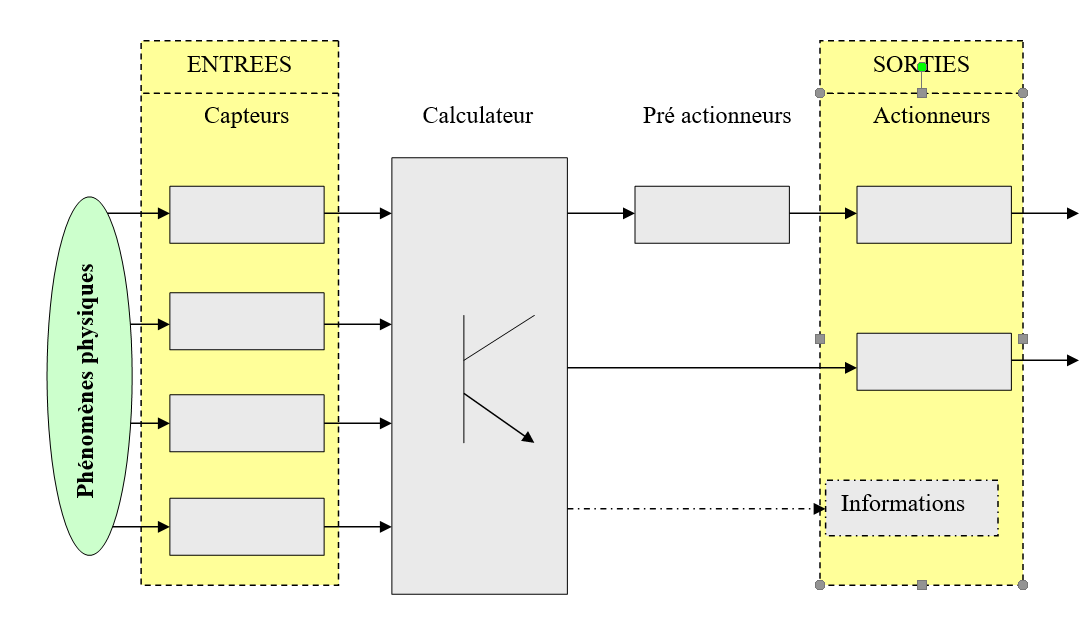 RENOVATION DES REFERENTIELS 
DE LA FILIERE MAINTENANCE NAUTIQUE
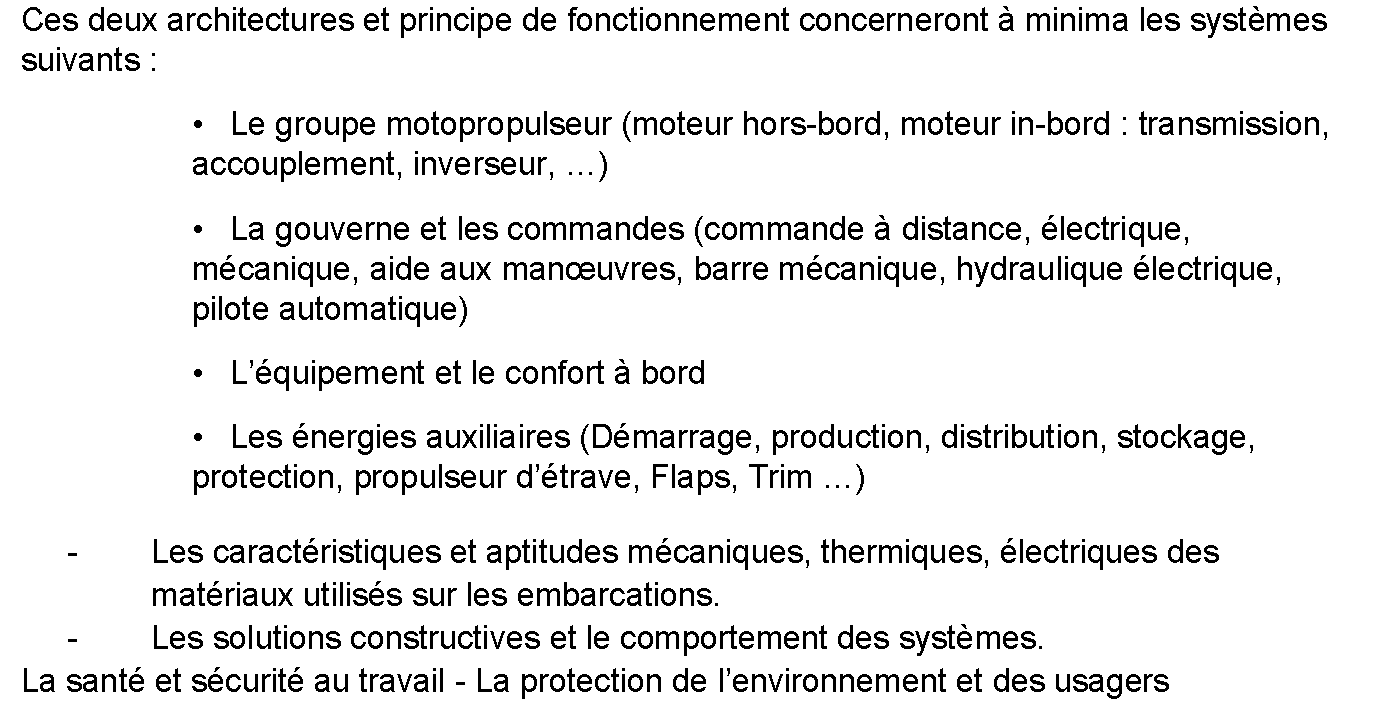 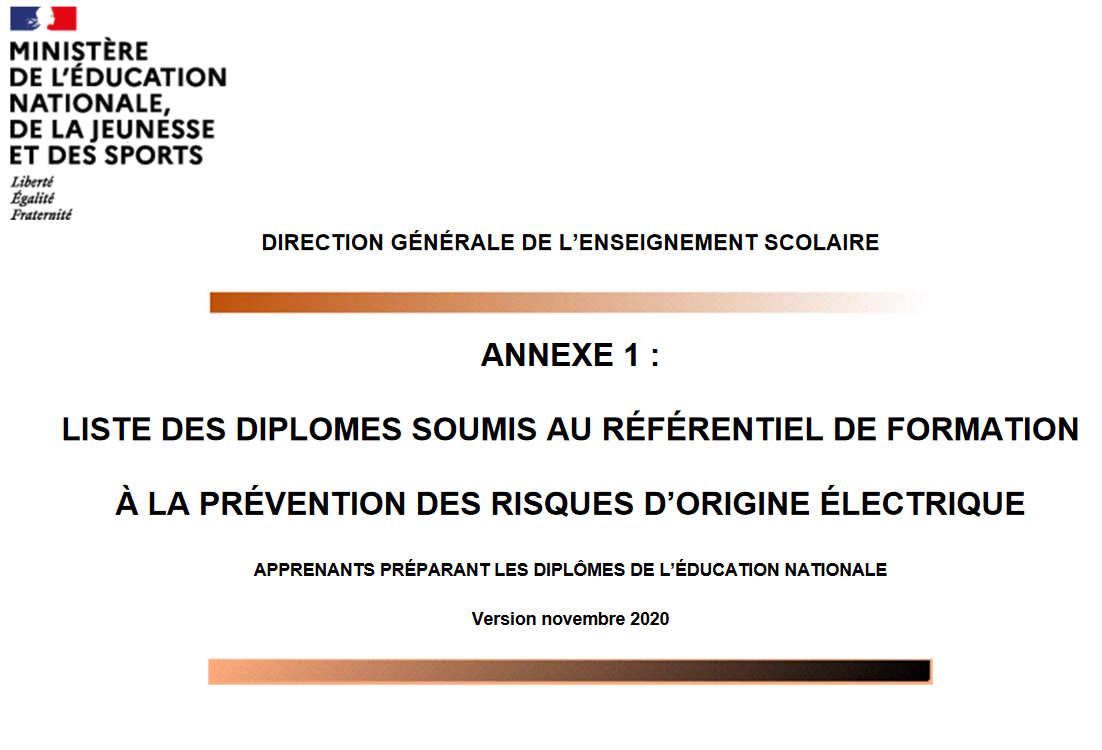 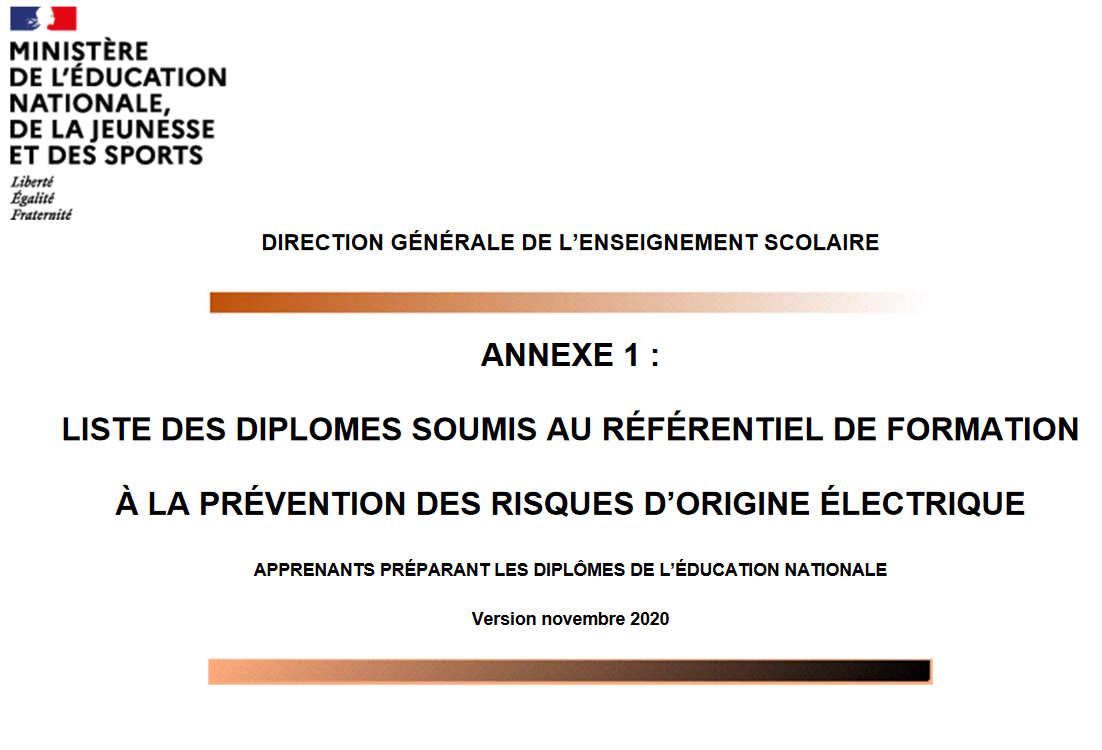 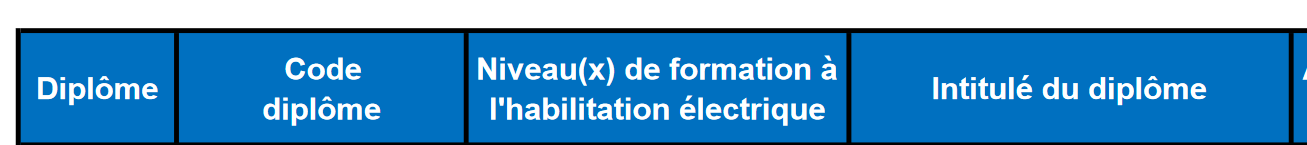 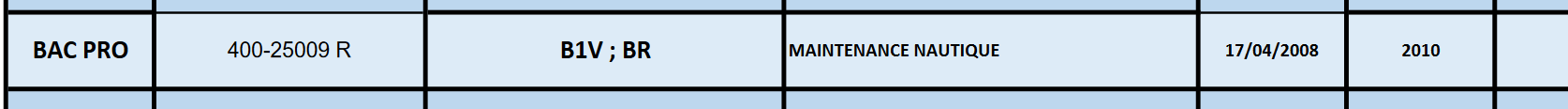 RENOVATION DES REFERENTIELS 
DE LA FILIERE MAINTENANCE NAUTIQUE
Bloc 3 
 Intervention sur l’embarcation et ses équipements
DE NOUVEAUX RÉFERENTIELS
Les activités professionnelles en CAP et baccalauréat professionnel
Préparation de l’intervention
DE NOUVEAUX RÉFERENTIELS
T3.1.1 Utilisation des ressources nécessaires à l’intervention 
T3.1.2 Identification des étapes de l’intervention 
T3.1.3 Application du système de tri des déchets de l’entreprise et des règles QHSE
T3.1.4 Préparation de l’embarcation et de l’équipement avant toute intervention en respectant les conditions de sécurité
Réalisation des opérations de maintenance corrective
T3.2.1 Remplacement de sous-ensembles ou d’éléments de l'embarcation
T3.2.2 Réglage des éléments
T3.2.3 Réalisation des essais. Remise en service de l’embarcation
T3.2.4 Consignation de l’intervention sur le document de suivi
CAP
Réalisation des opérations de maintenance programmée
T3.3.1 Réalisation des opérations de contrôle et d’entretien selon les préconisations du motoriste
T3.3.2 Réalisation des essais. Remise en service de l’embarcation. Mise à jour des indicateurs de maintenance
T3.3.3 Consignation de l’intervention sur le document de suivi
Exécution des opérations d’installation d’équipements ou d’accessoires
T3.4.1 Identification du système ou composant sur lequel porte l’intervention à réaliser
T3.4.2 Montage d’un équipement ou d’un accessoire sur l’embarcation
T3.4.3 Réalisation des essais. Mise en service de l’équipement ou de l’accessoire.
T3.4.4 Consignation de l’intervention sur le document de suivi.
Bloc de compétence 3
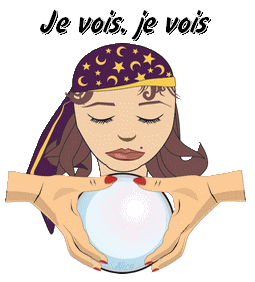 Critères d’évaluation adaptés au
CAP
Sans l’utilisation des critères d’évaluation de la compétence, sans capitalisation de l’expérience, sans mise en œuvre d’une situation donnée, on devine de son acquisition
[Speaker Notes: La compétence est l’organisation dynamique de l’activité, mobilisée et régulée par un individu ou un collectif pour faire face à une tache donnée dans une situation donnée]
RENOVATION DES REFERENTIELS 
DE LA FILIERE MAINTENANCE NAUTIQUE
Définition des connaissances
Connaissances associées C10 BacPro Réparer les systèmes, les sous-ensembles, les éléments
Connaissances associées communes au bloc 3
Connaissances spécifiques pour certaine compétence
La méthodologie de maintenance corrective (dépose/repose, montage/démontage, réparation)
L’architecture et le fonctionnement des systèmes, des chaines d’énergie, de commande et d’information 
L’utilisation de la documentation technique et le repérage des systèmes d’une embarcation.
Les solutions constructives et le comportement des systèmes
Réglementation QHSE, contraintes, dangers et spécificités de l’environnement maritime
Ces connaissances porteront a minima sur les dispositifs suivants :
Le groupe motopropulseur (moteur HB, moteur IB : transmission, accouplement, inverseur, …)
La gouverne et les commandes (commande à distance, électrique, mécanique, aide aux manœuvres, barre mécanique, hydraulique électrique, pilote automatique)
L’ensemble coque-pont (œuvres vives et œuvres mortes, carénage et stratification…)
Les énergies auxiliaires (démarrage, production, distribution, stockage, protection, propulseur d’étrave, Flaps, Trim …)
Bloc de compétence 2
Domaines d’application
RENOVATION DES REFERENTIELS 
DE LA FILIERE MAINTENANCE NAUTIQUE
L’ÉVALUATION
Définition des épreuves
CAP Maintenance Nautique
EP1: Prise en charge ou restitution d’une embarcation ou d’un équipement
Ponctuel pratique et oral
Durée 2 h
Coefficient 4
CCF
L’épreuve a pour objectif l’évaluation des compétences du bloc 1 

Se rapporte aux limites de connaissances des savoirs associés du bloc 1
Définition des épreuves
E2: Prise en charge ou restitution d’une embarcation ou d’un équipement
BAC PRO Maintenance Nautique
Ponctuel pratique et oral
Durée 2h
Coefficient 5
CCF
L’épreuve a pour objectif l’évaluation des compétences du bloc 1 

Se rapporte aux limites de connaissances des savoirs associés du bloc 1
Une évaluation de compétences qui repose sur des situations authentiques rencontrées lors de la formation ( en entreprise ou plateau de formation)
pour donner une priorité au temps de formation 

pour prendre en compte  toutes les dimensions de la compétence ( performance et capacité à s’adapter à une nouvelle situation)

pour une prise en compte des activités menées en centre de formation et en entreprise.
Livret de suivi individualisé
Modalités de certification CCF
Seconde
Première
Terminale
Situation entreprise ou situation du plateau de formation
Parcours de formation
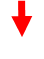 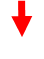 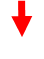 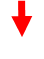 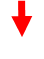 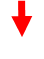 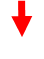 La fréquence des bilans intermédiaires est à l'initiative de l'équipe pédagogique
Positionnement final par la commission (dernier semestre)
Livret de suivi
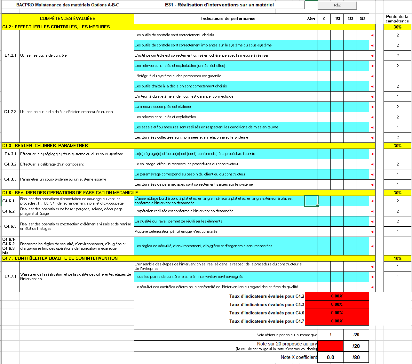 Note définitive
commission d'évaluation est réunie sous l'autorité du chef d'établissement
Merci pour votre attention